Progetto di Continuità Verticale : L’Acqua è Vita ( Infanzia –Primaria)Istituto Comprensivo “L.Da Vinci” Olevano S.T.a cura della Prof.ssa Corvo  Rita Funzione strumentale Area A3 –Orientamento – a.s. 2016-2017La seconda fase del progetto continuità, riguarda le classi ponte della scuola dell’ infanzia  e le classi prime della scuola primaria ; Il progetto ha gli stessi obiettivi e finalità di quelli sottoposti agli alunni delle scuole primarie e secondarie .Le attività laboratoriali si svolgeranno il  17 gennaio 2017 presso i tre plessi di Ariano, Monticelli, Salitto e prevedono un percorso sensoriale  dell’ acqua :
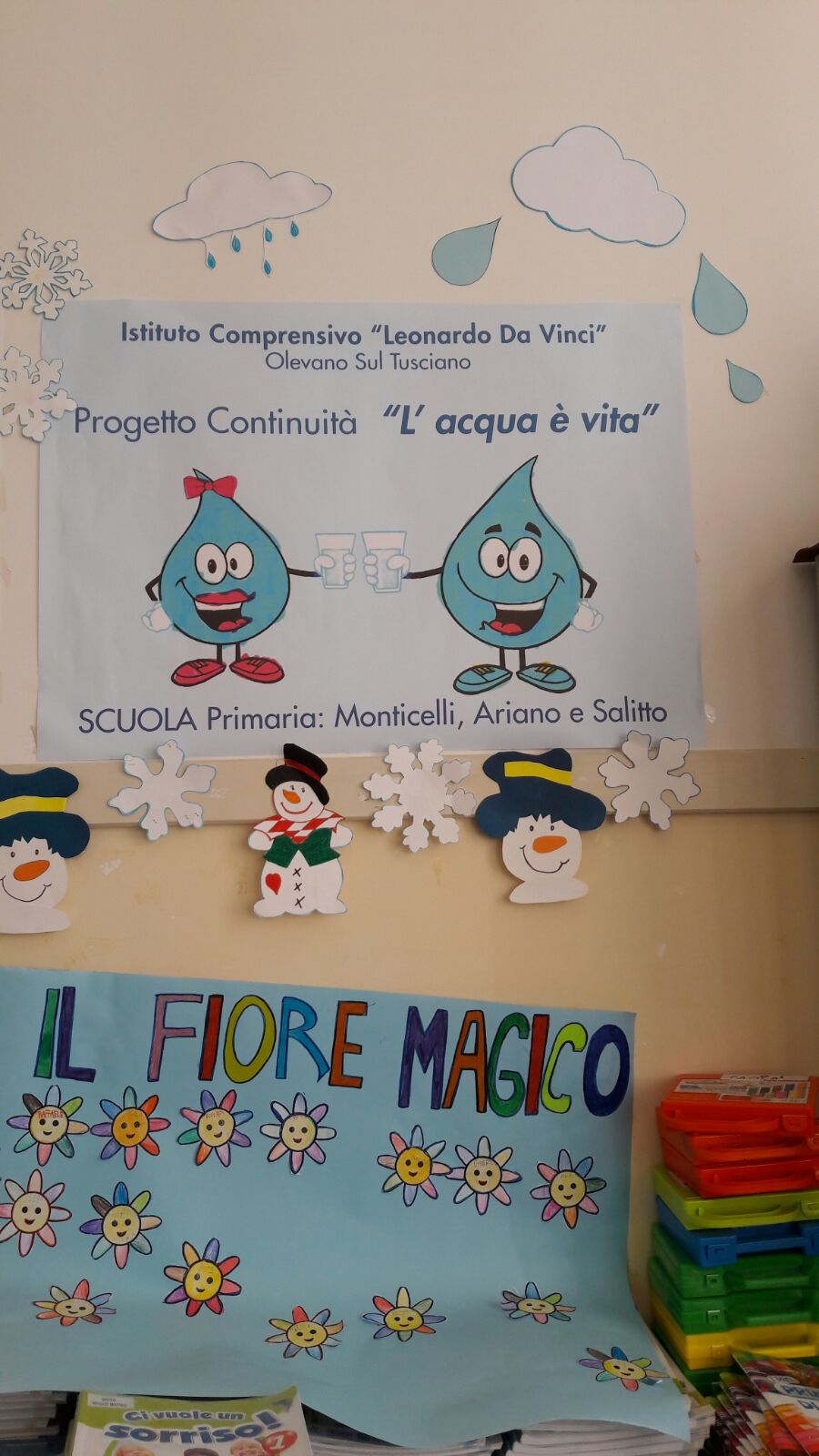 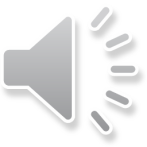 -i colori dell’ acqua ( i colori primari e secondari , mescolando all’acqua i primi per ottenere i secondi-Laboratorio artistico il fiore magico   è un esperimento scientifico che trasformato in una forma artistica dimostra l’effetto della capillarità: la carta assorbe l’acqua e si gonfia progressivamente--I suoni dell’ Acqua , simpatiche canzoni per un facile apprendimento con gli strumenti digitali  -lI vasi comunicanti  esperimento scientifico Laboratorio Musicalei suoni dell’Acqua
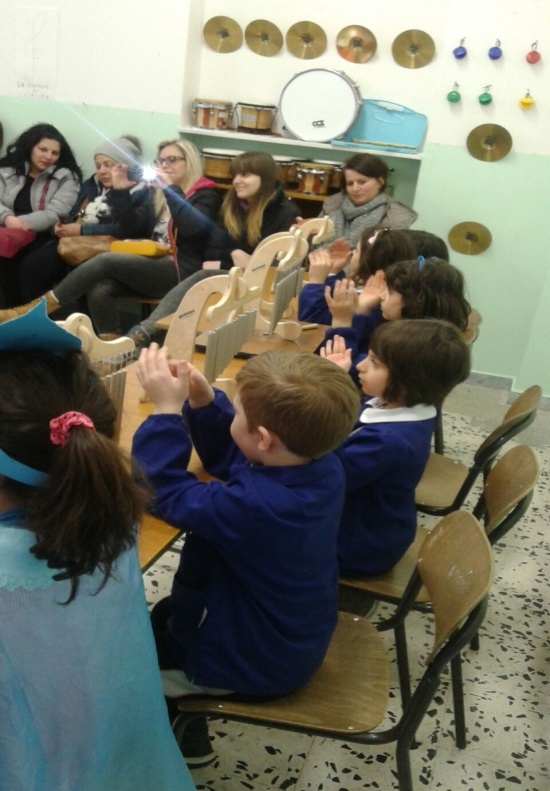 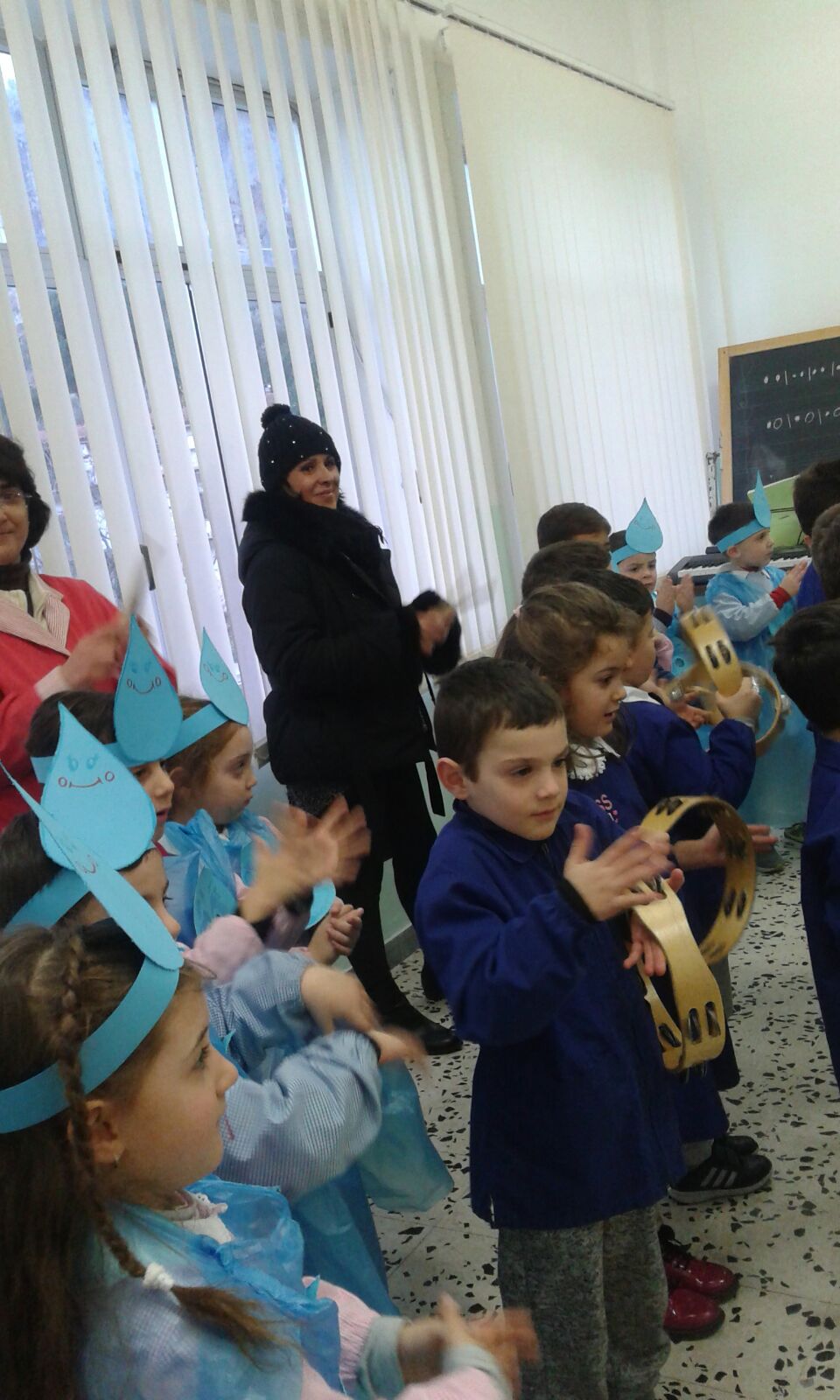 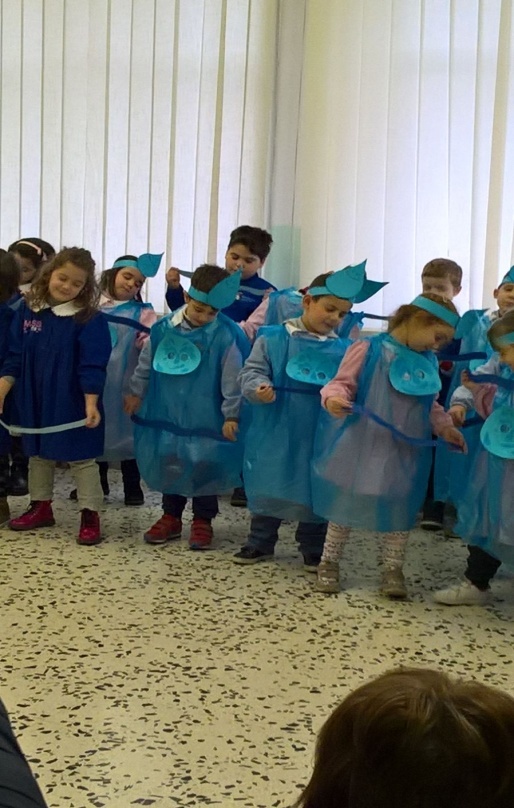 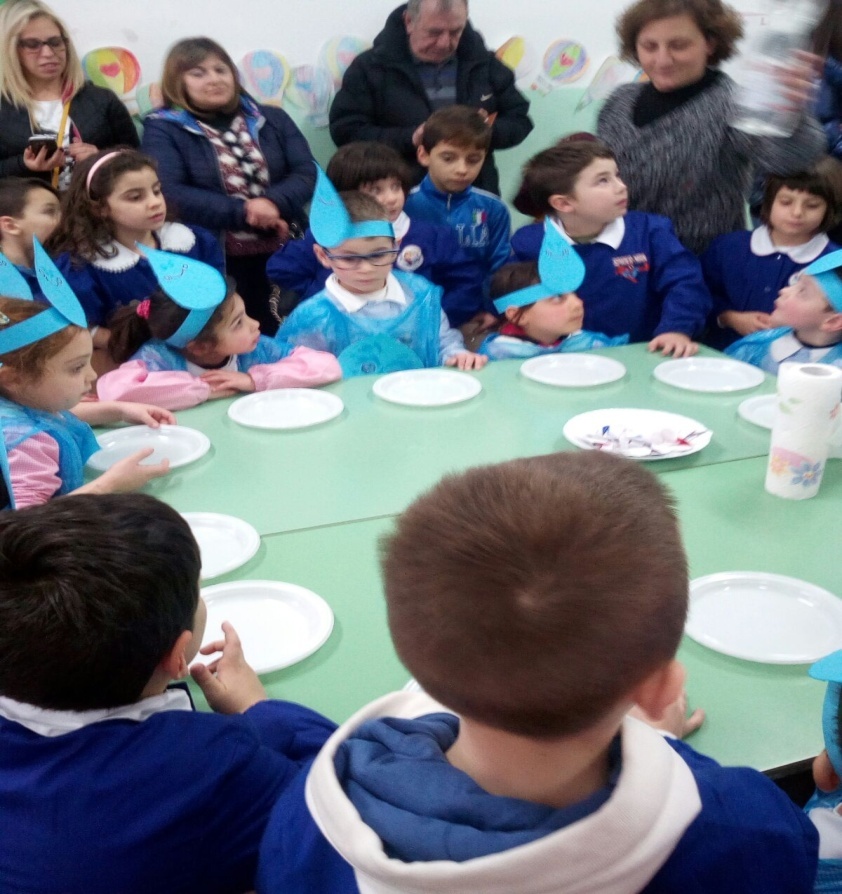 Laboratorio artistico Il fiore magico
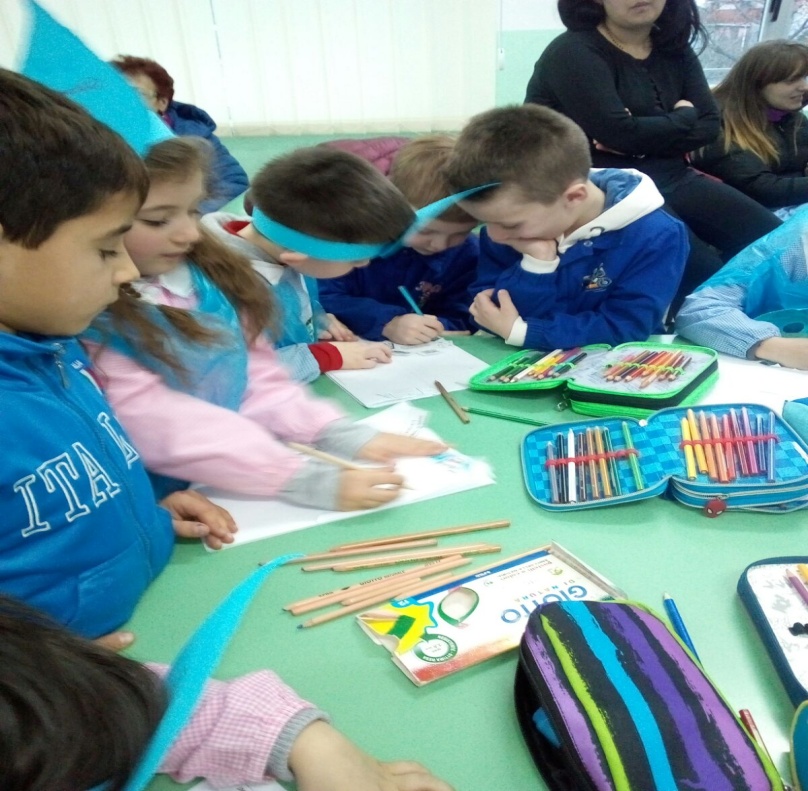 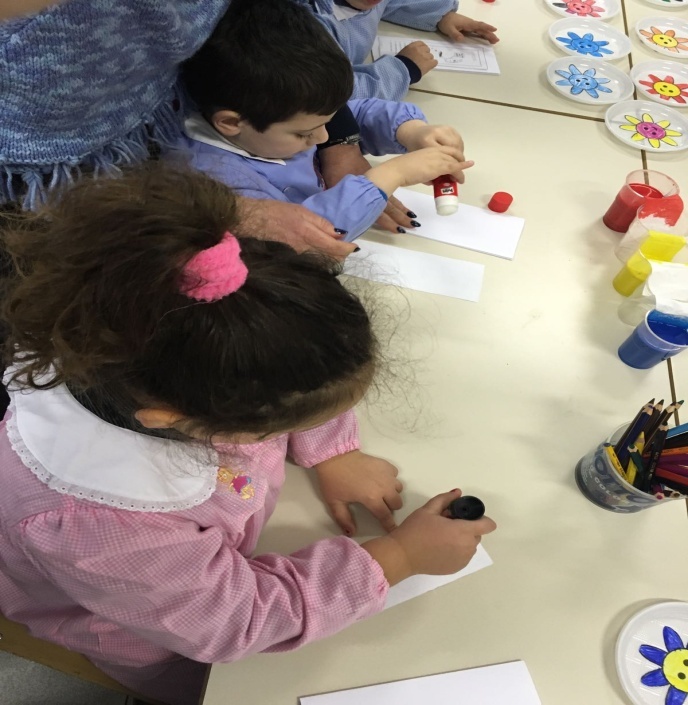 Laboratorio scientificoI vasi comunicanti
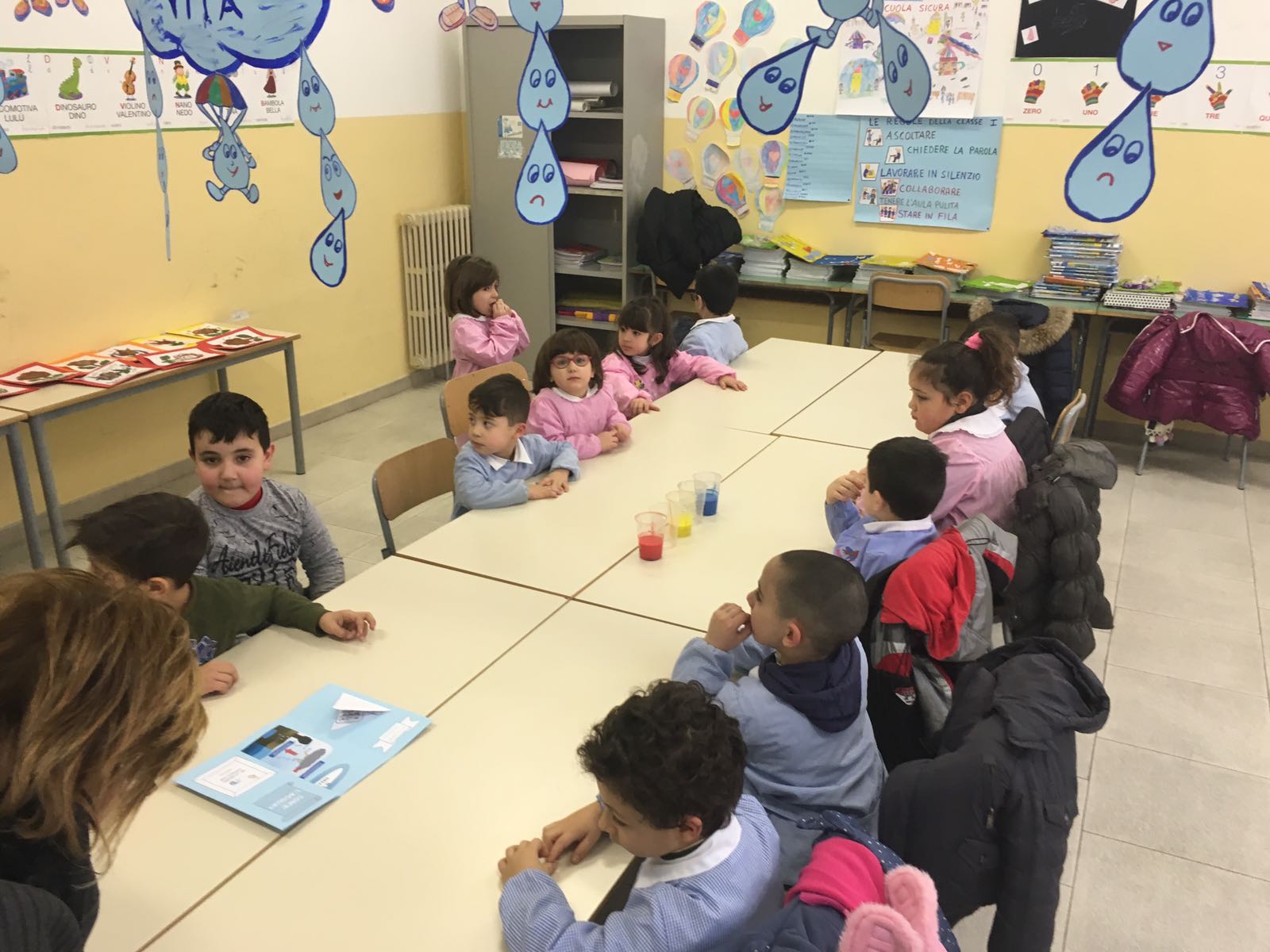 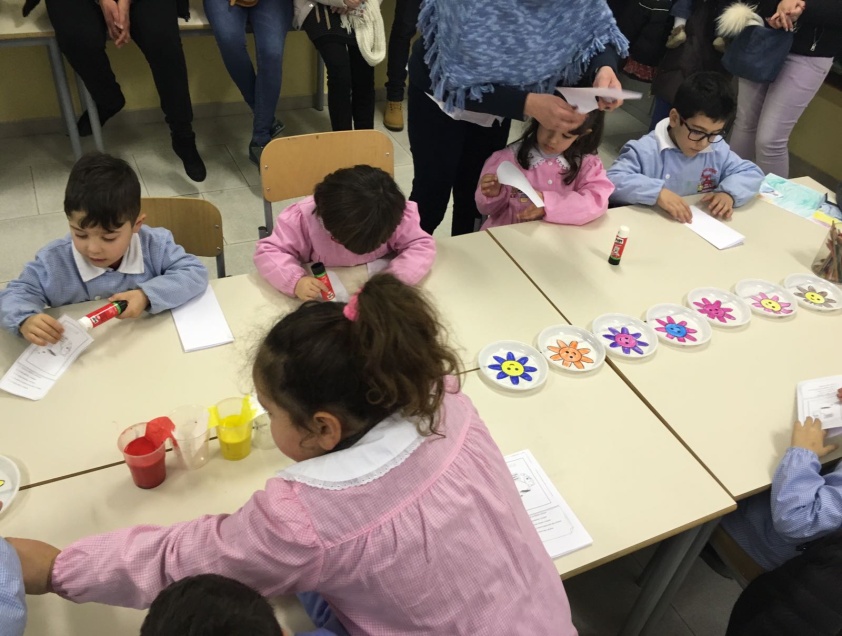 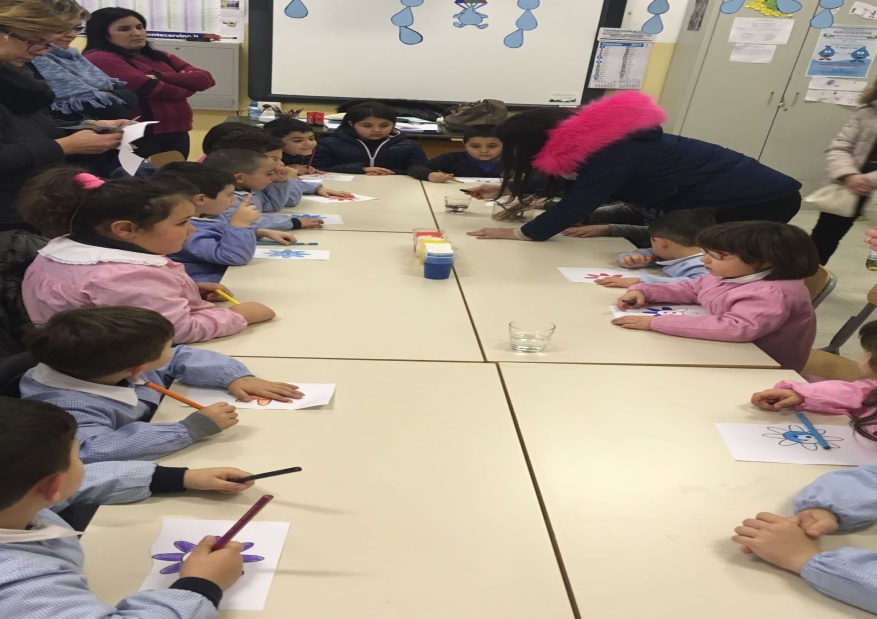 Laboratorio  scientificoi colori dell’Acqua e vasi comunicanti
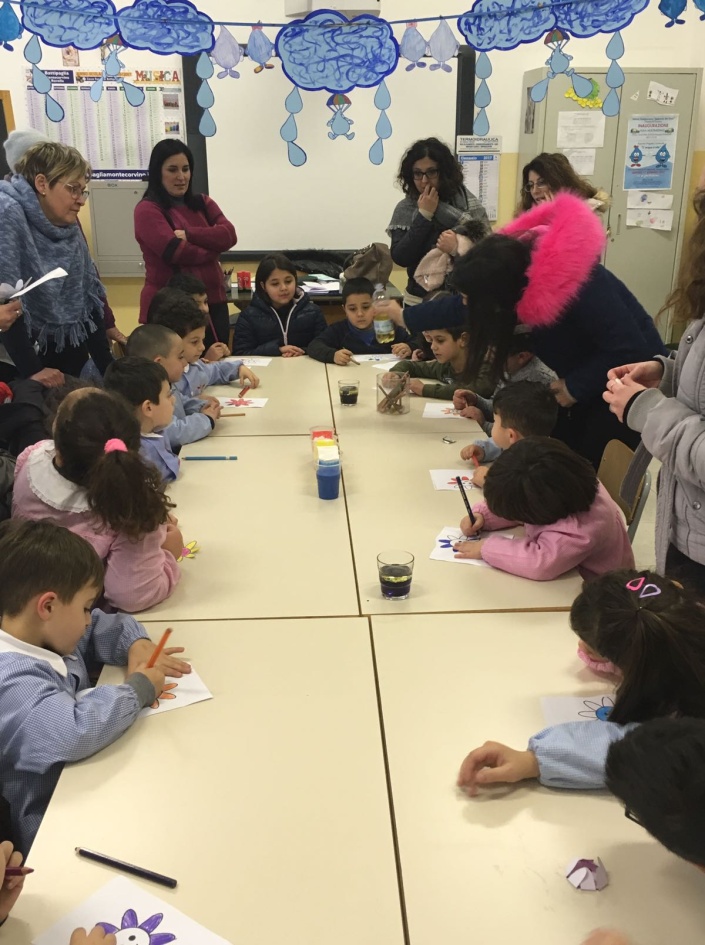 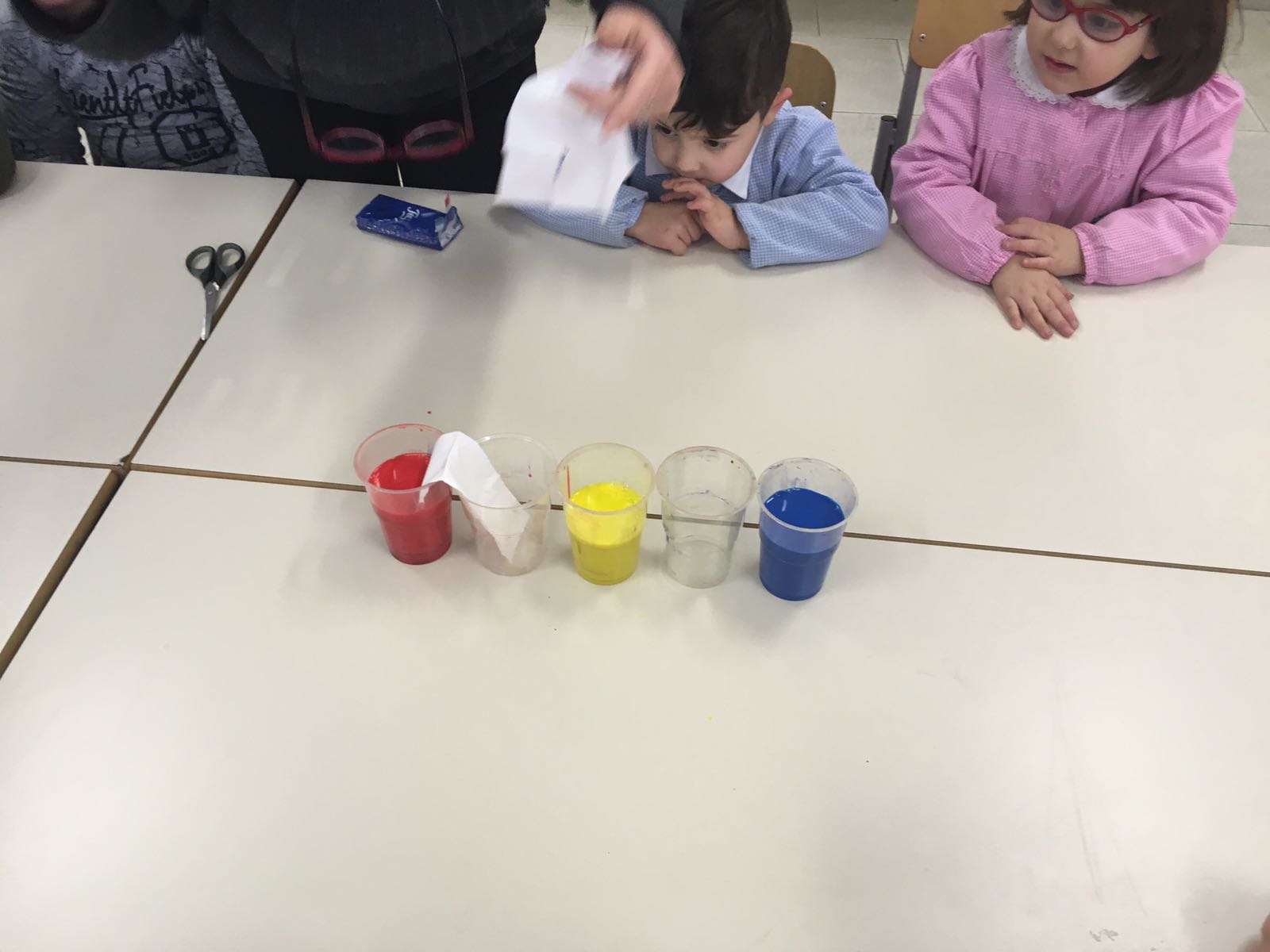 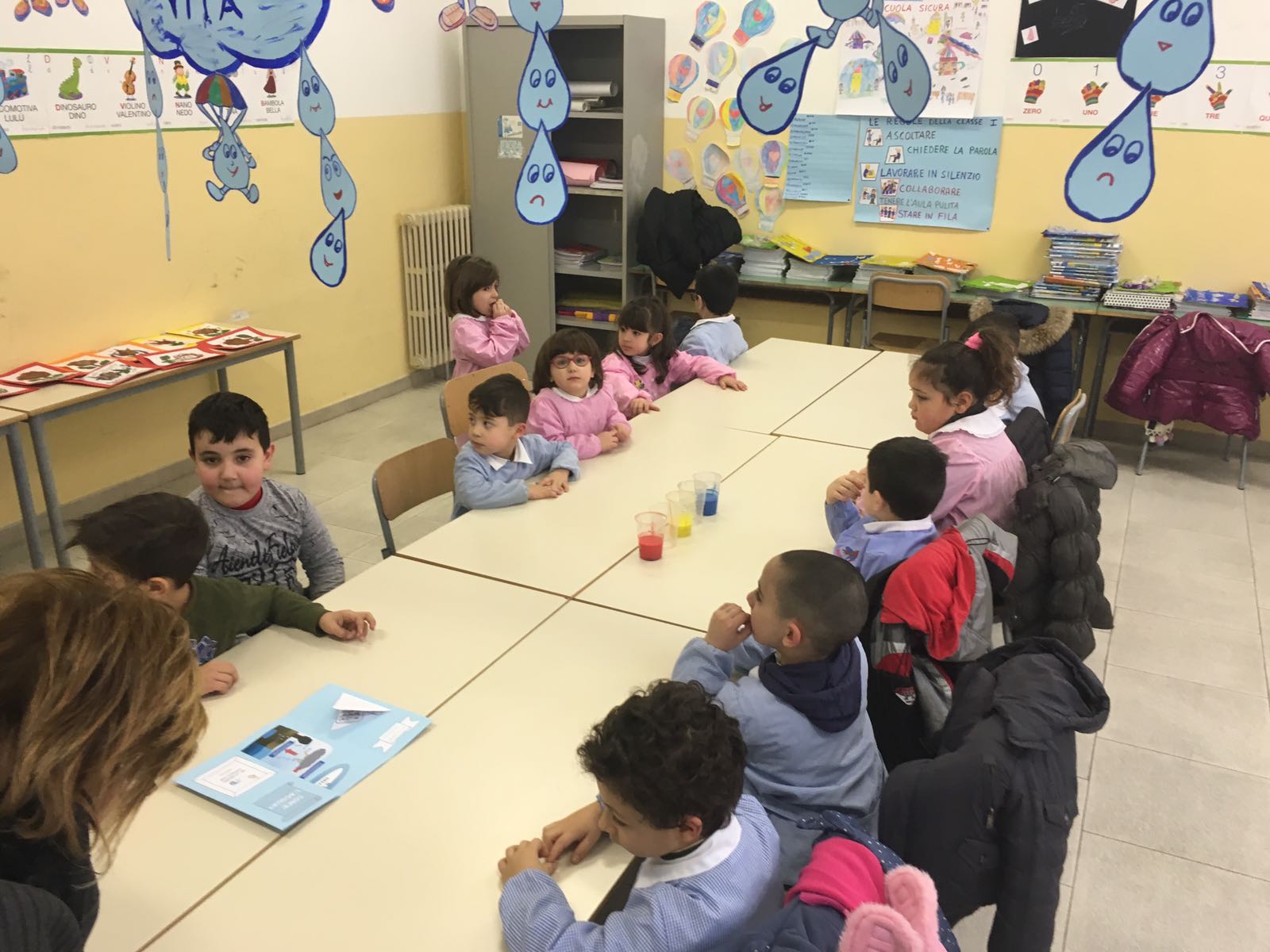 Laboratorio il fiore Magico
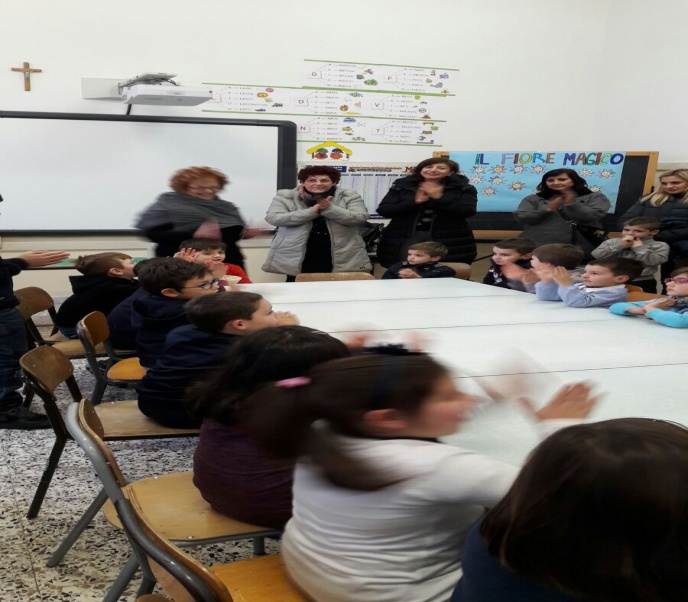 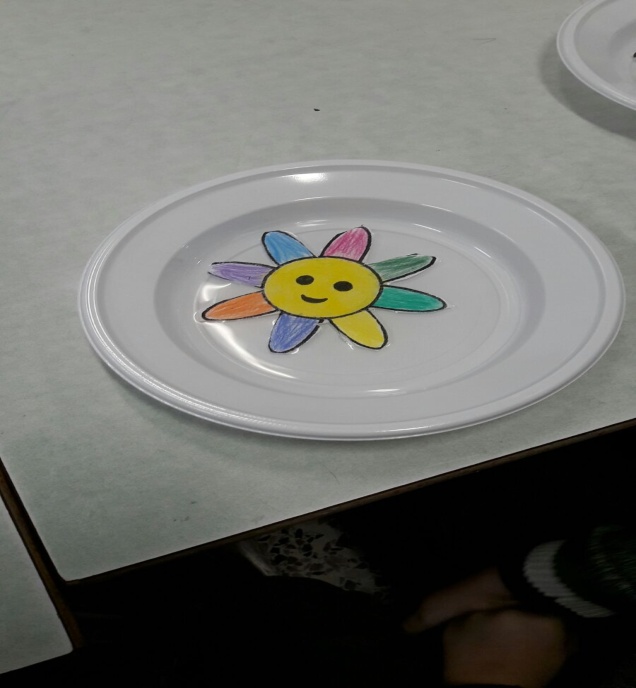 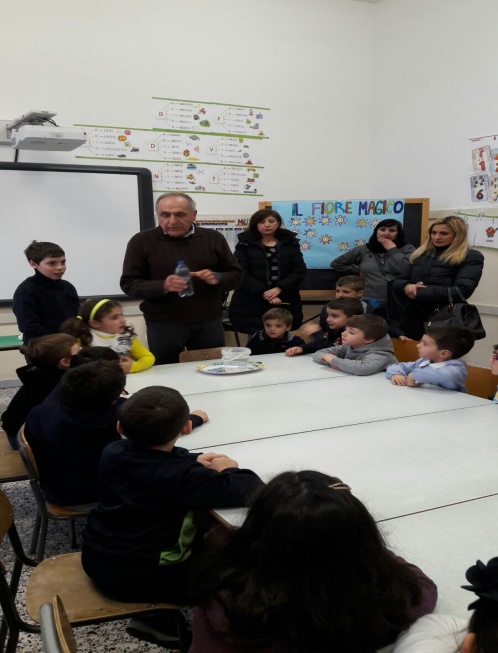 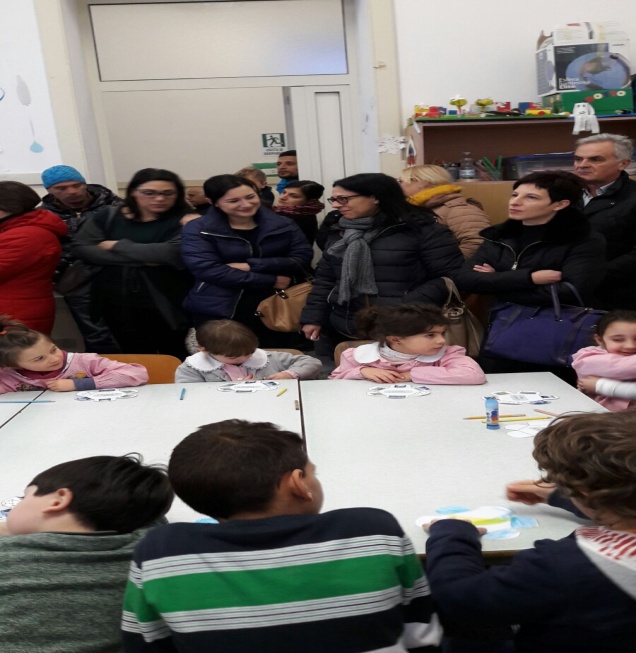 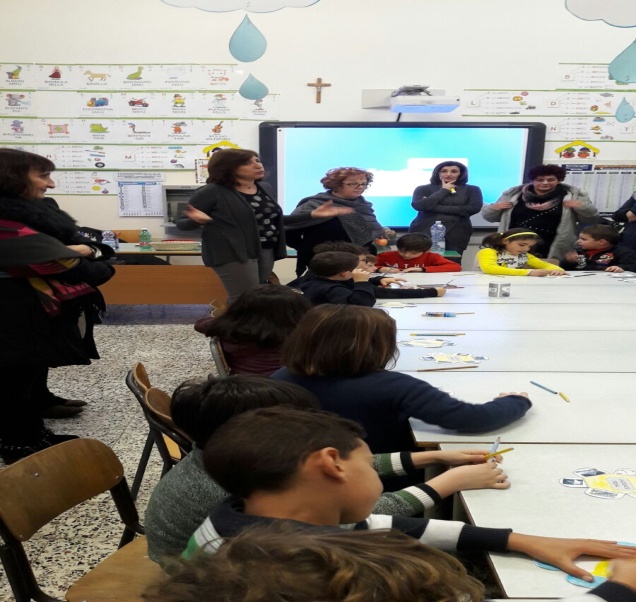 Attività musicale nel nuovo laboratorio multimediale di Monticelli
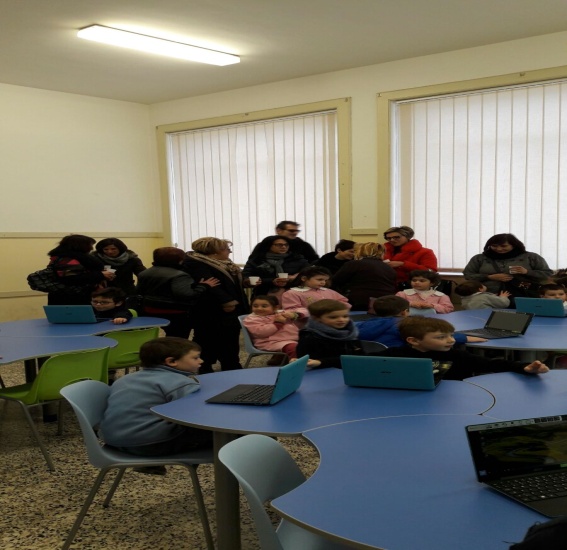 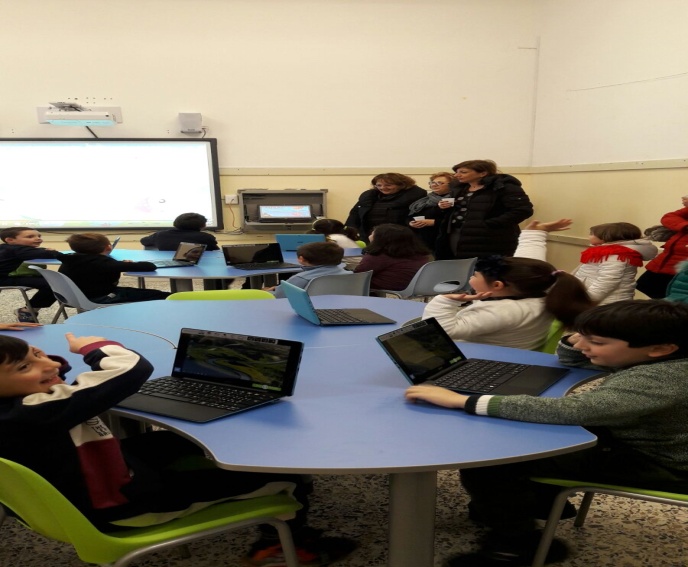 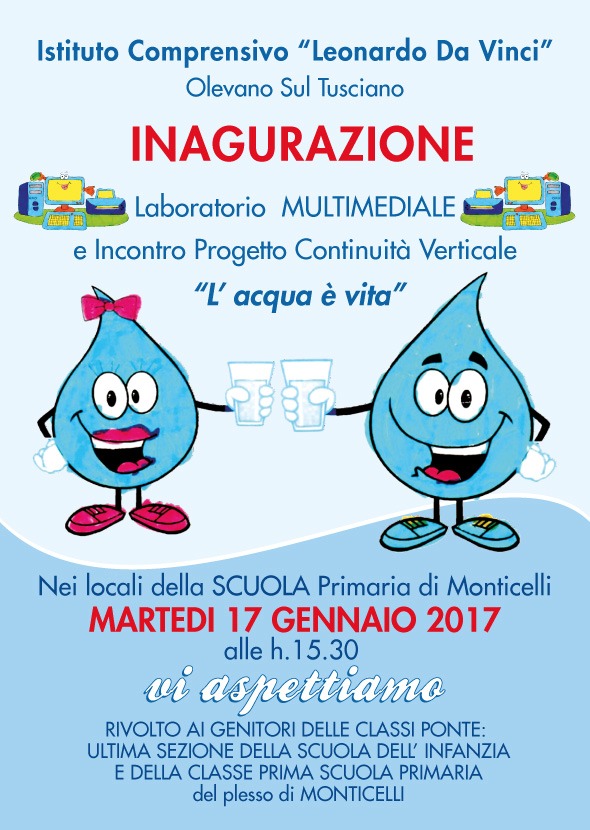 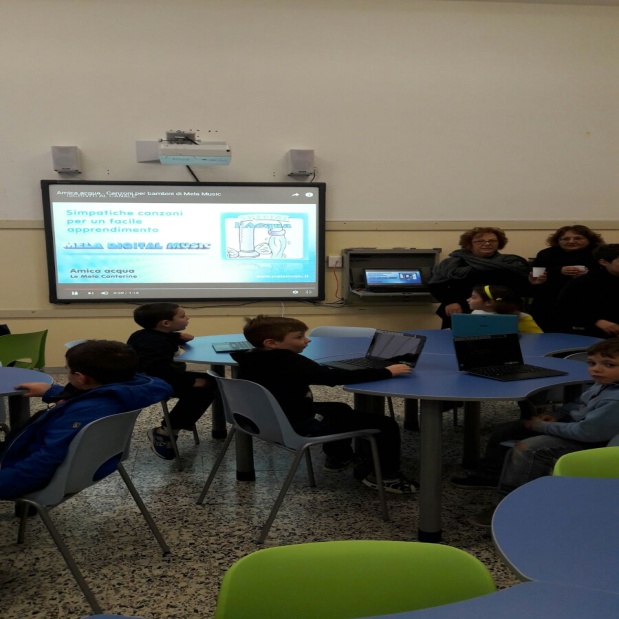 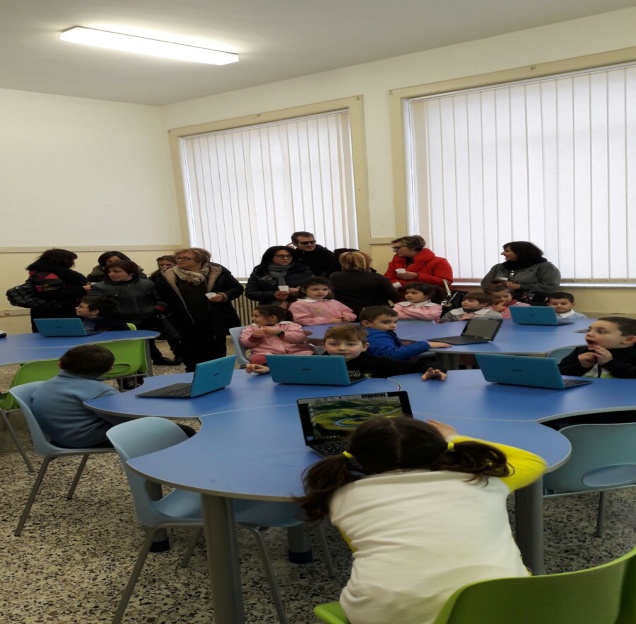 MOSTRA   FINALE  DEI  LAVORILA  terza  fase conclusiva prevede un esposizione dei lavori eseguiti dalle classi ponte dei tre ordini scolastici, presso la sede centrale della scuola secondaria sita in Ariano alla via Risorgimento n.17 di Olevano S.T. L’inaugurazione della mostra è prevista per giovedì 1 giugno 2017, in orario curricolare  e sarà permanente sino al 29 giugno, accessibile ai genitori nelle date del 1 e del 15 Giugno.Il percorso espositivo è stato progettato con l’intento di  far pervenire ai destinatari  i seguenti concetti base: - L’acqua come fonte di vita. - Uso dell’acqua nel quotidiano. - Scrittura e lettura di testi. -Utilizzo di semplici procedure. Il compito –prodotto  esposto si riassume in : cartelloni ,manufatti di carta riciclata  , dimostrazioni scientifiche, ,video in lingua inglese, manufatti artistici  con la pixel Art, strumenti musicali con materiale da riciclo.Immagini
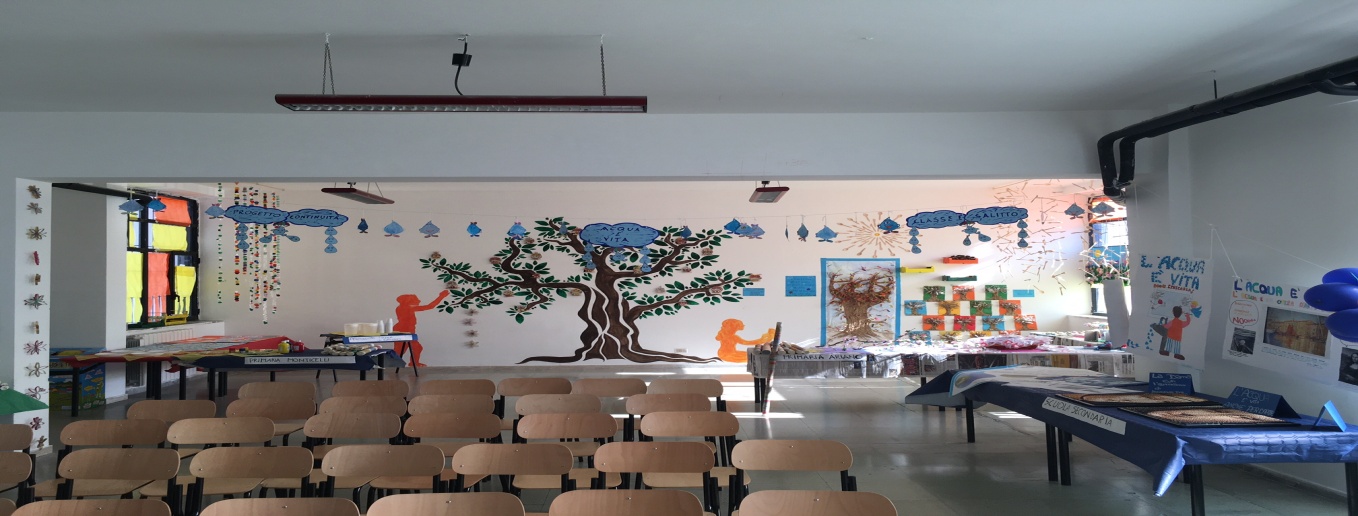 Mostra finale  1 giugno 2017  e 15 giugno 2017
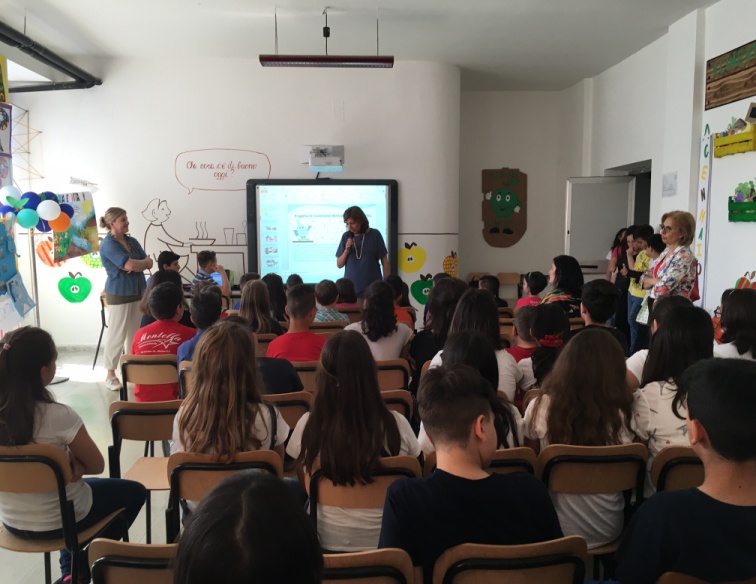 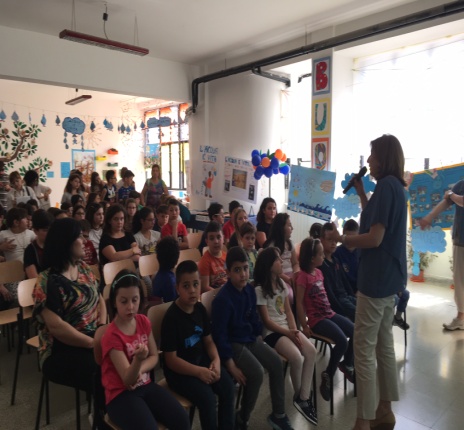 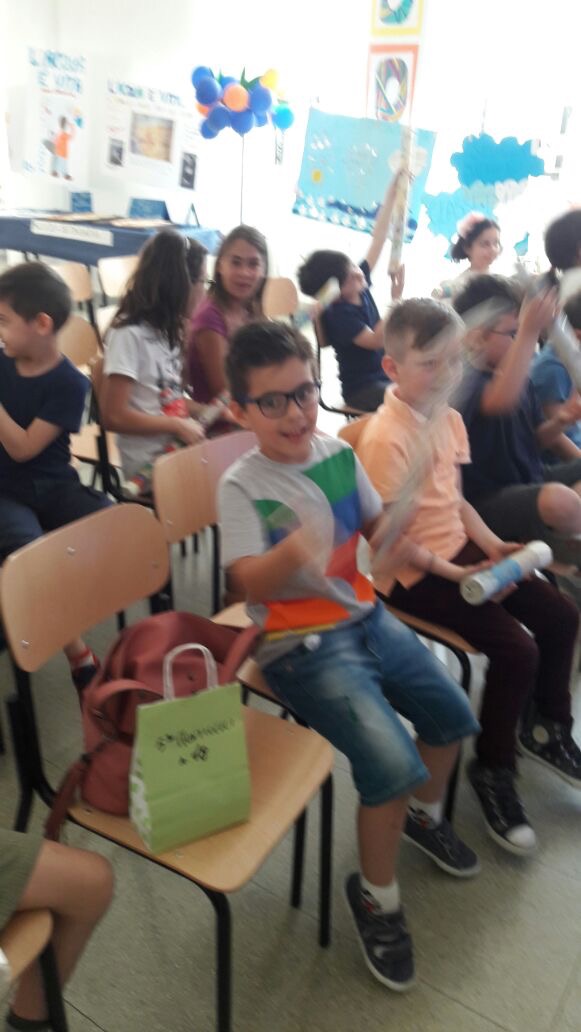 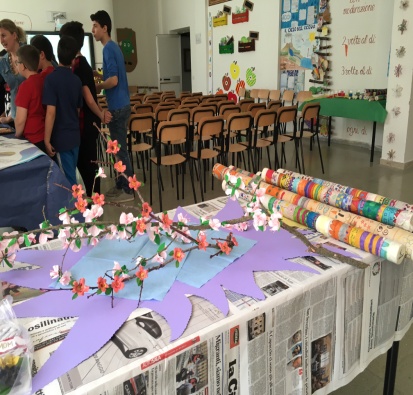 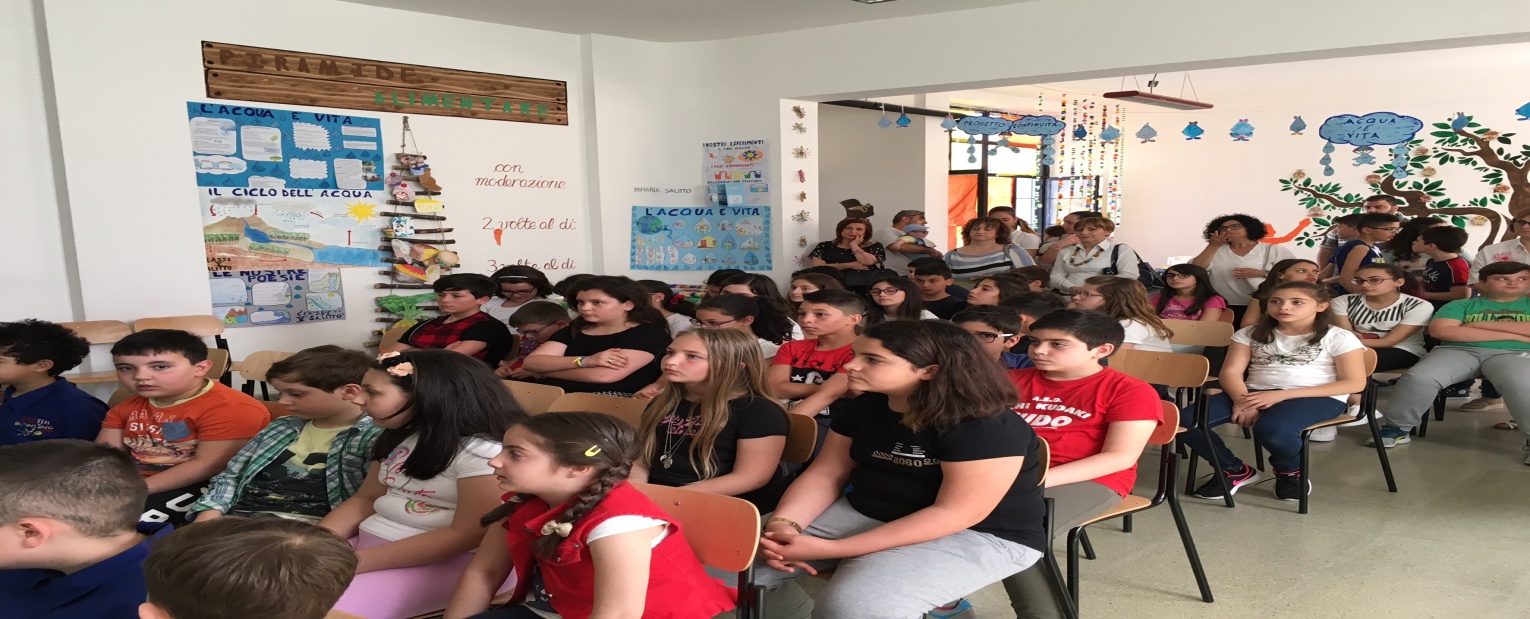 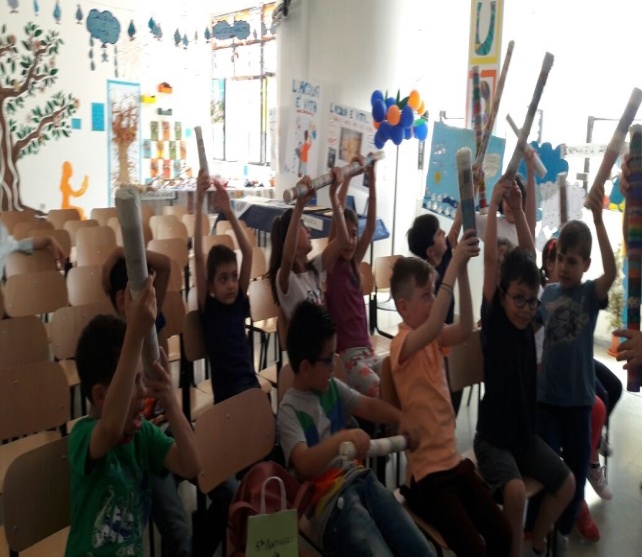 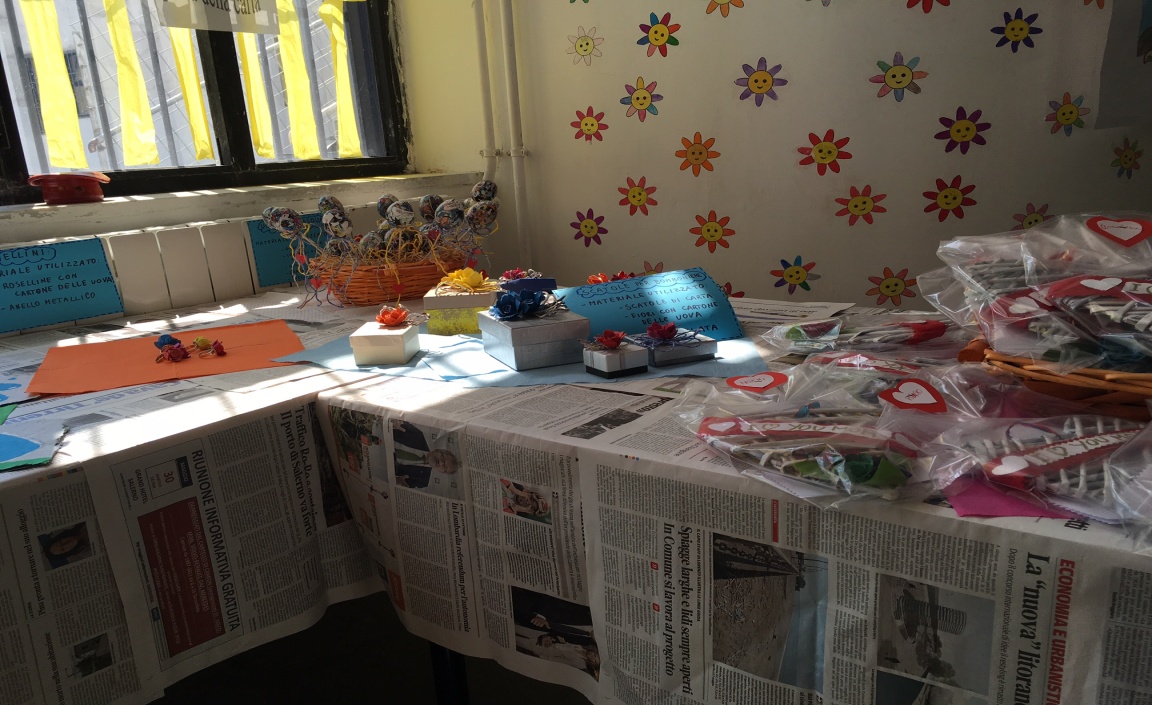 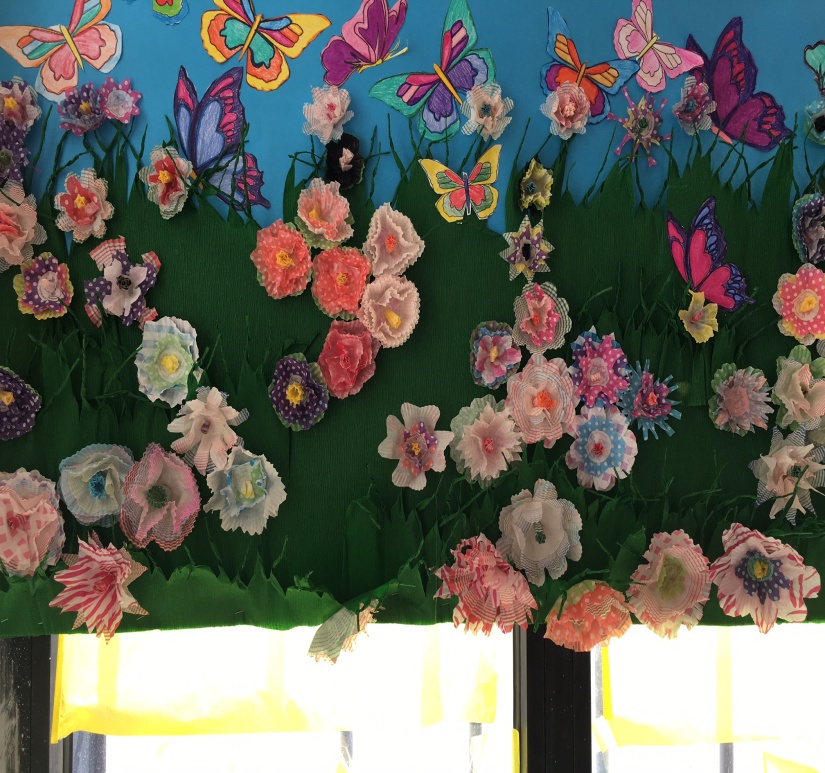 mostra
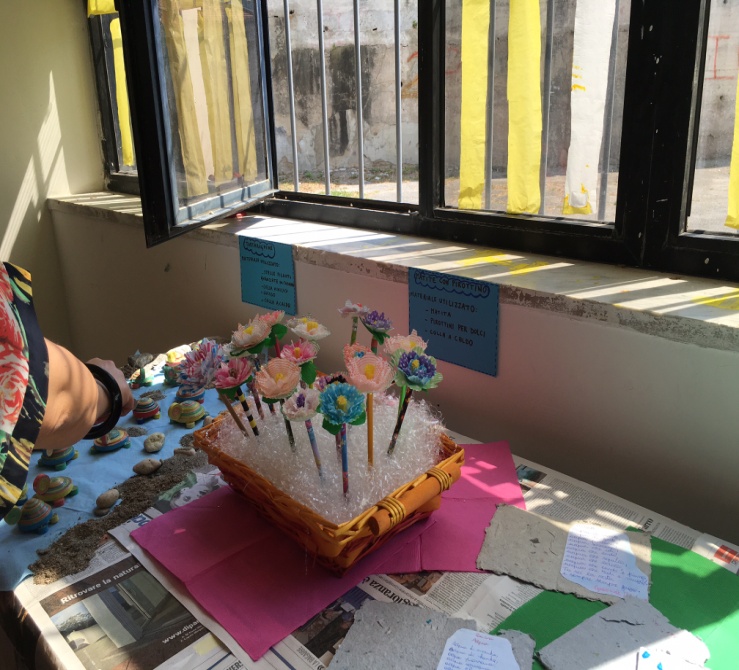 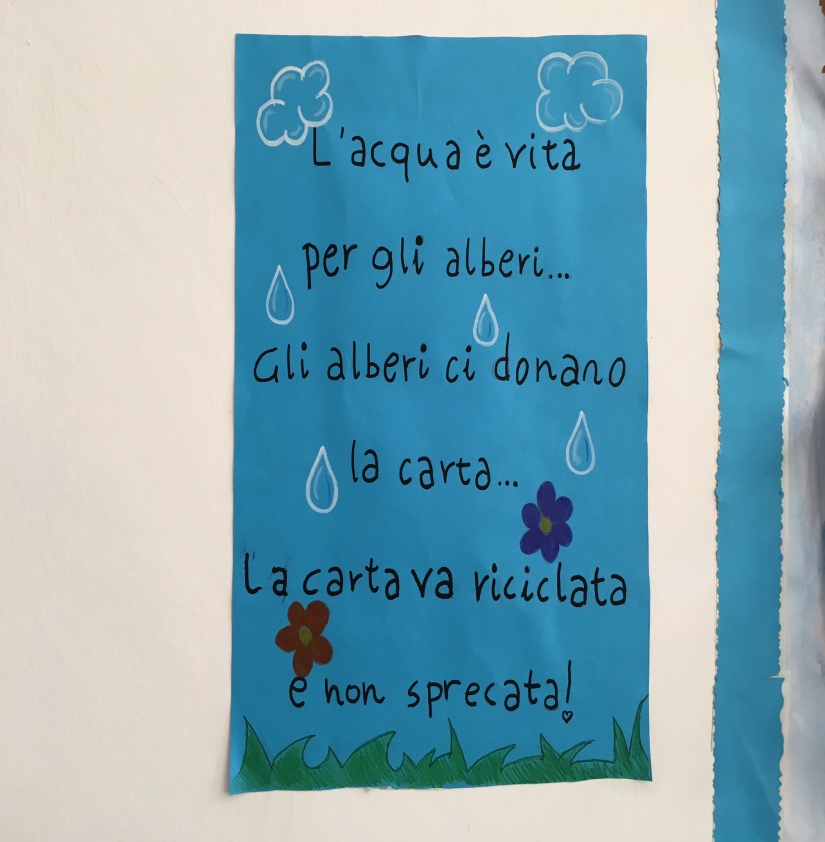 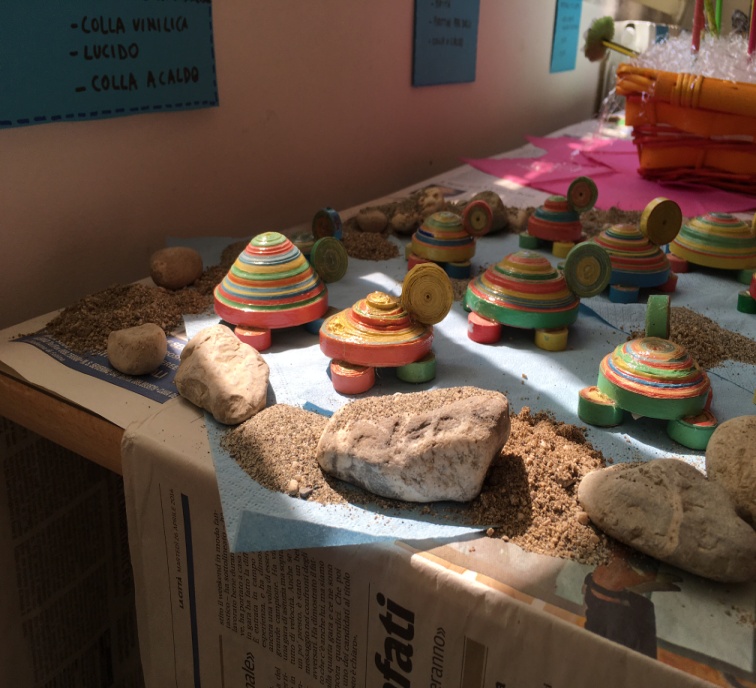 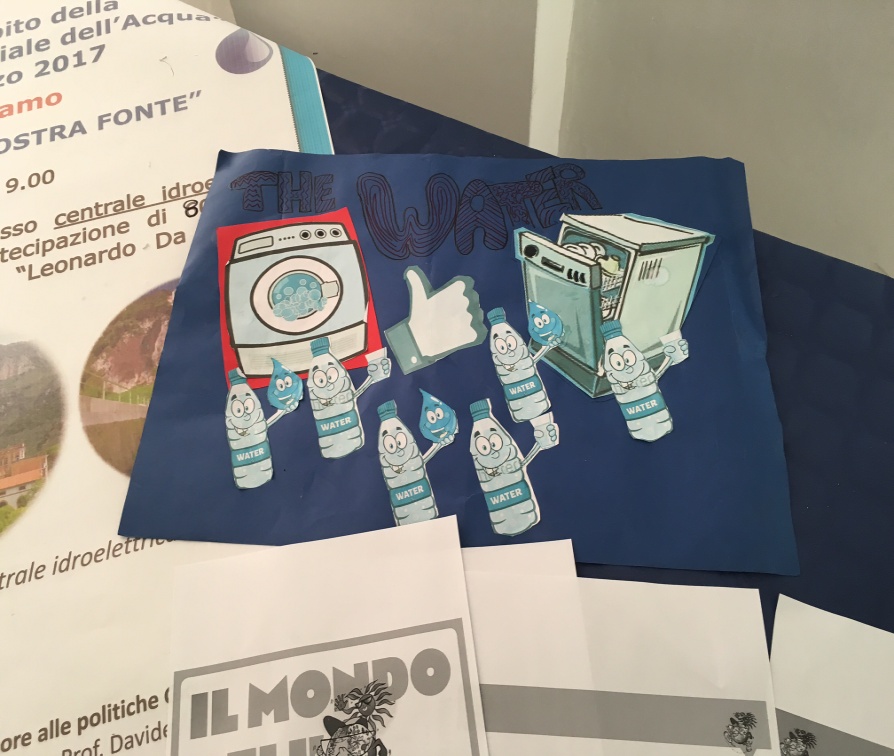